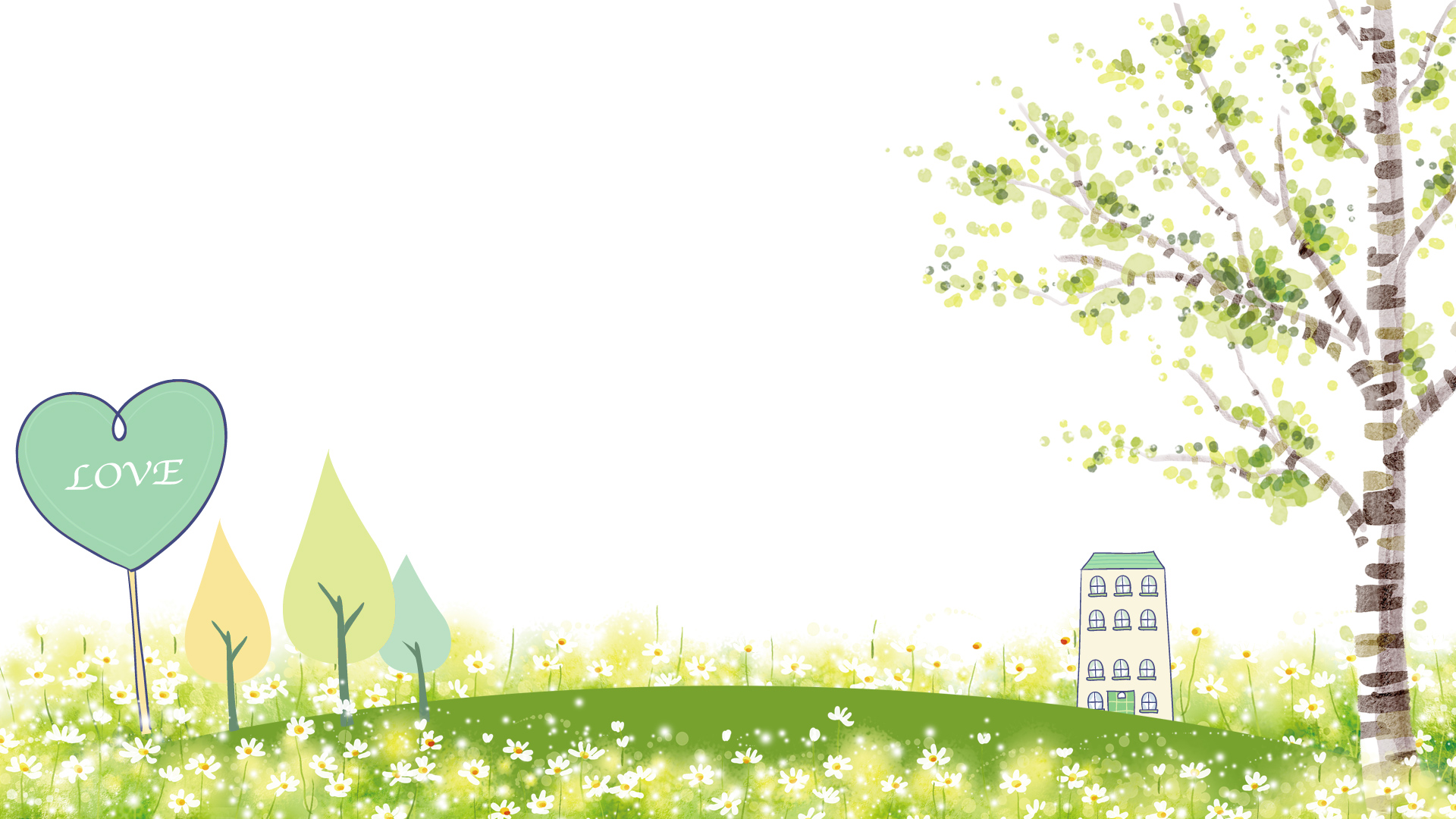 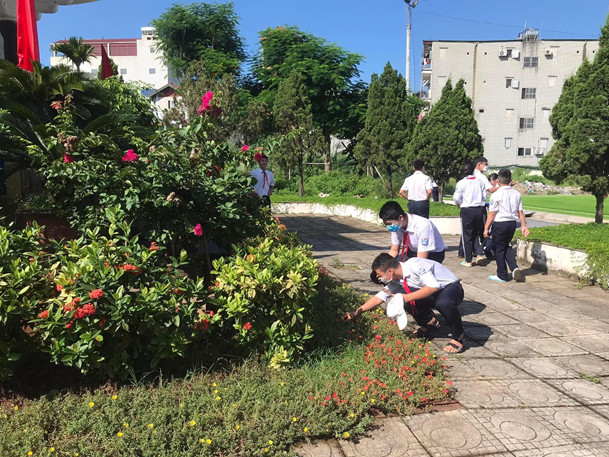 Unit 3Community Service
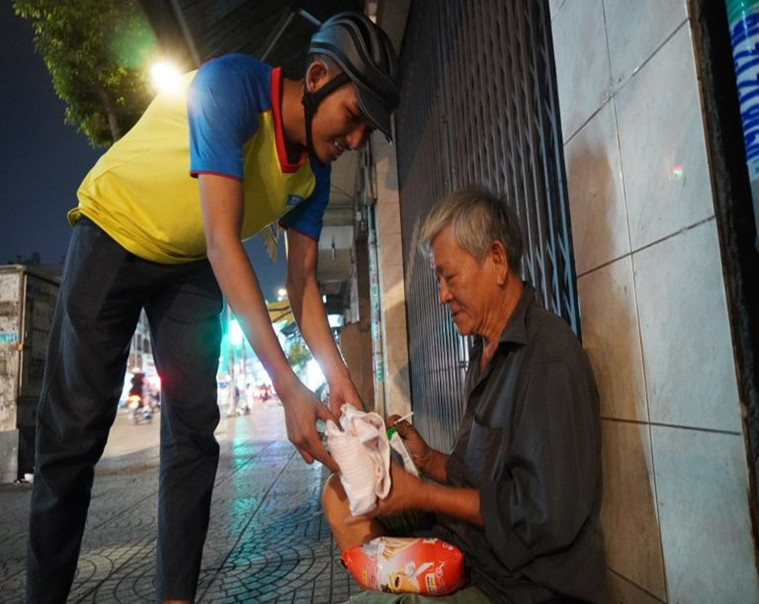 Lesson 1: Getting started
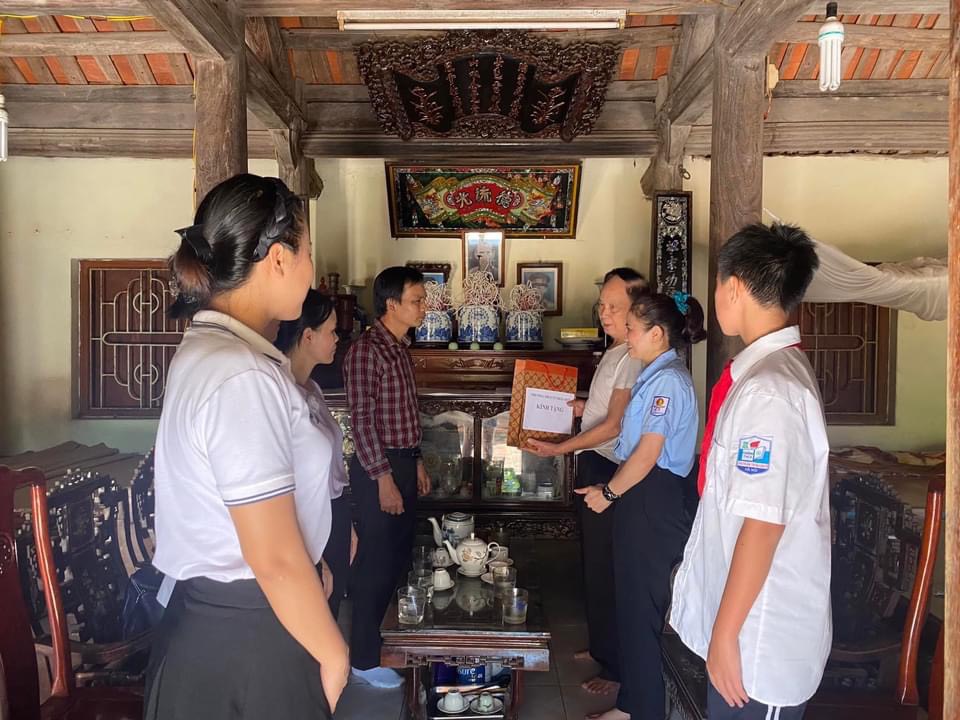 Sounds like great work!
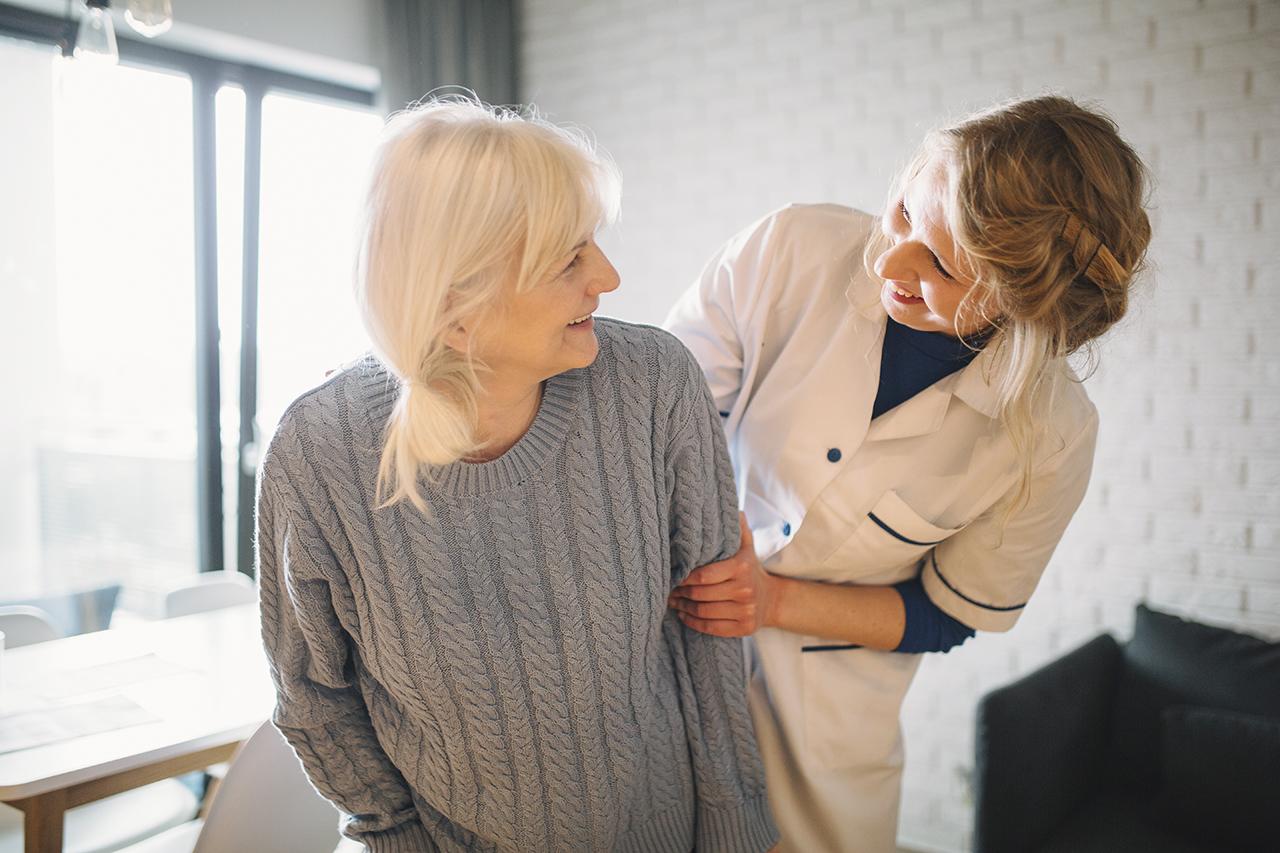 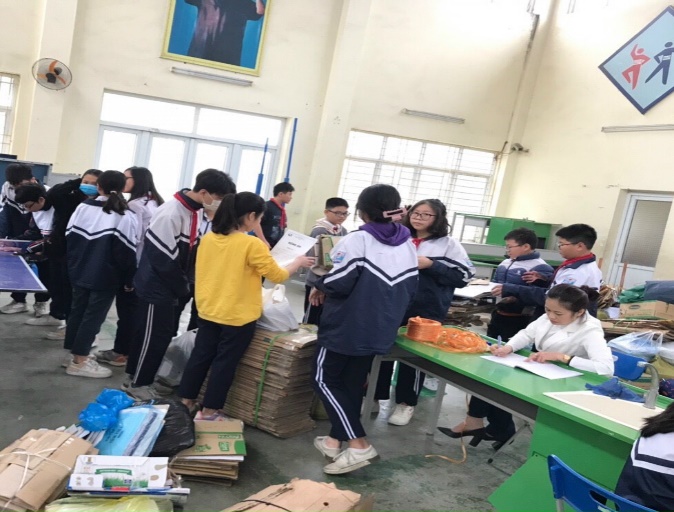 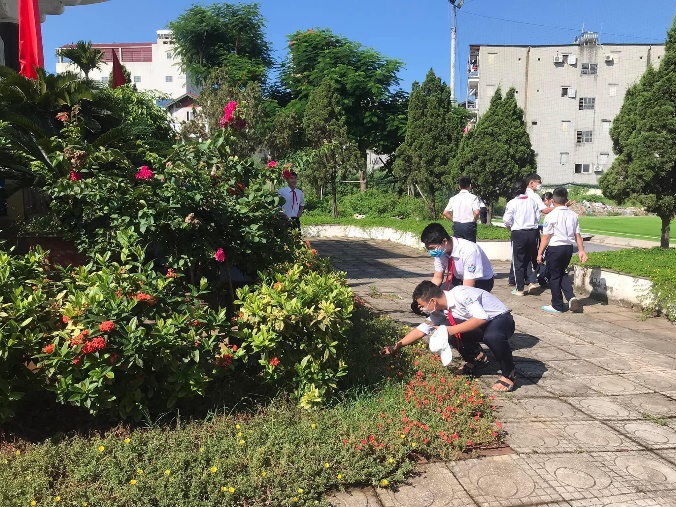 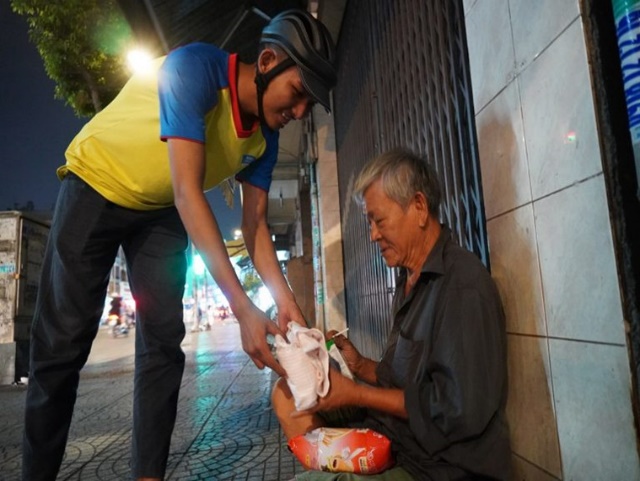 collect used paper
donate food
pick up litter
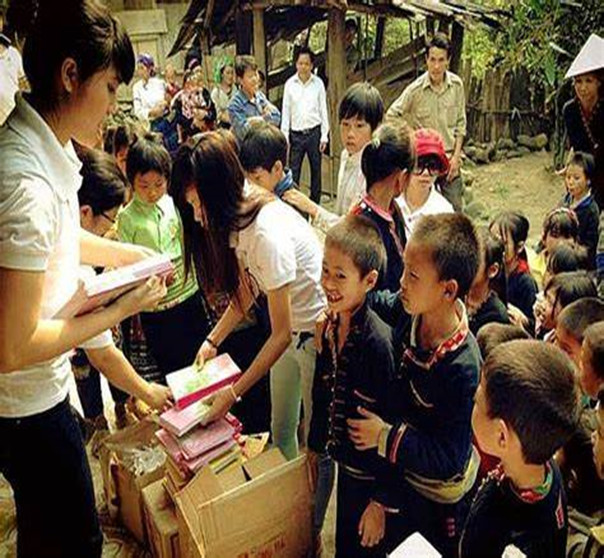 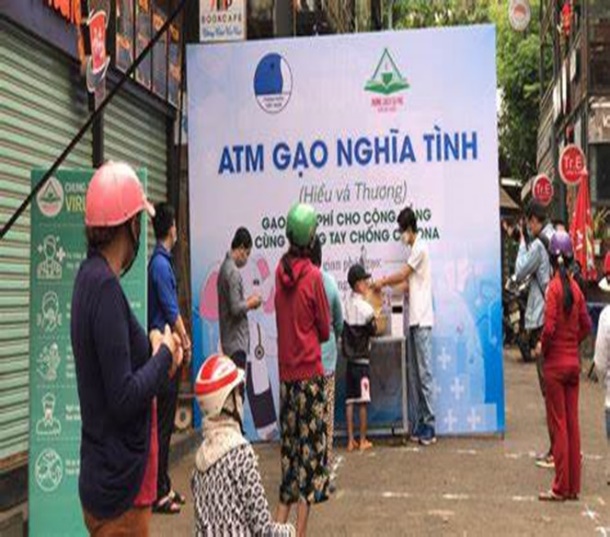 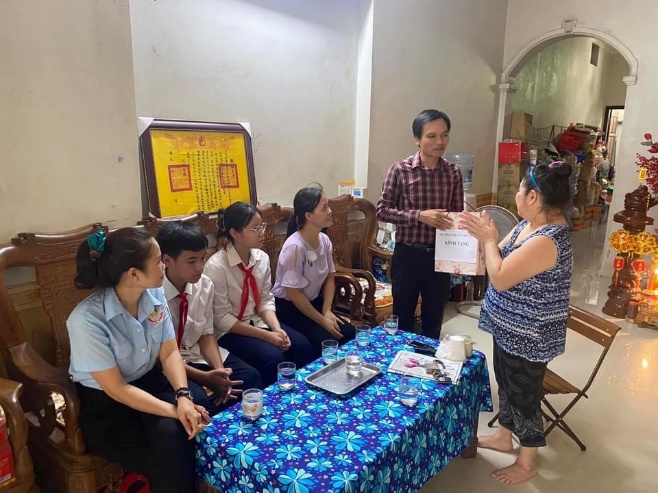 give old books
donate rice
donate money
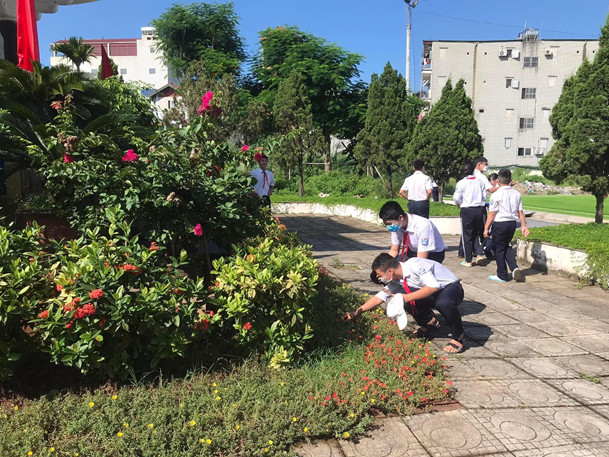 Community service
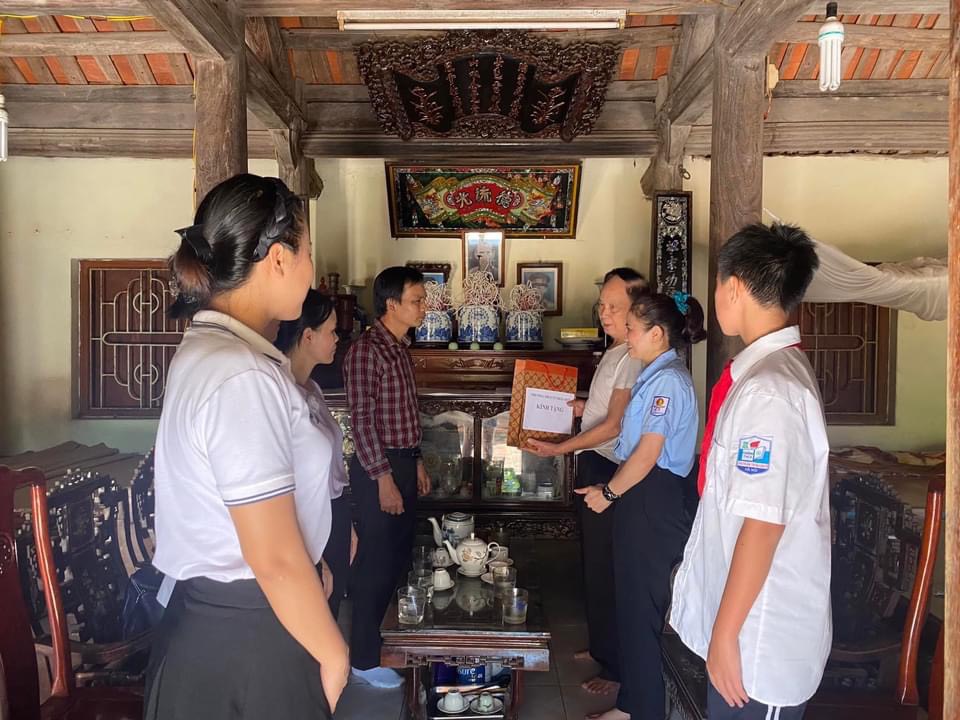 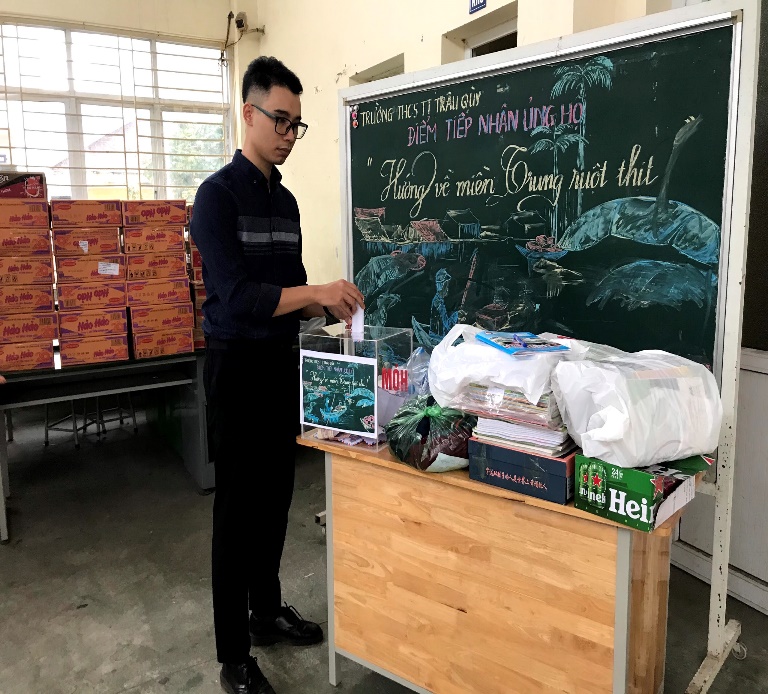 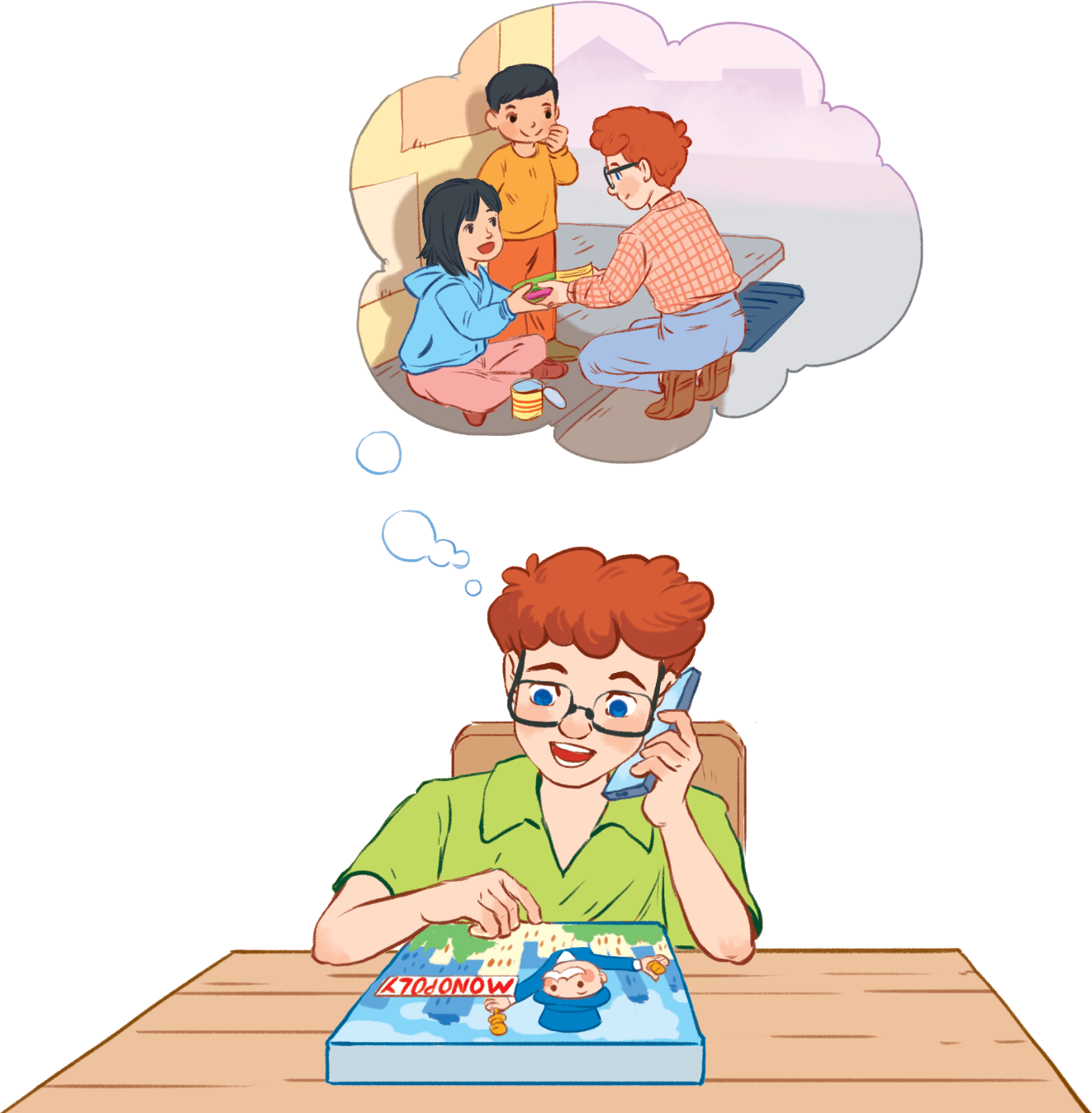 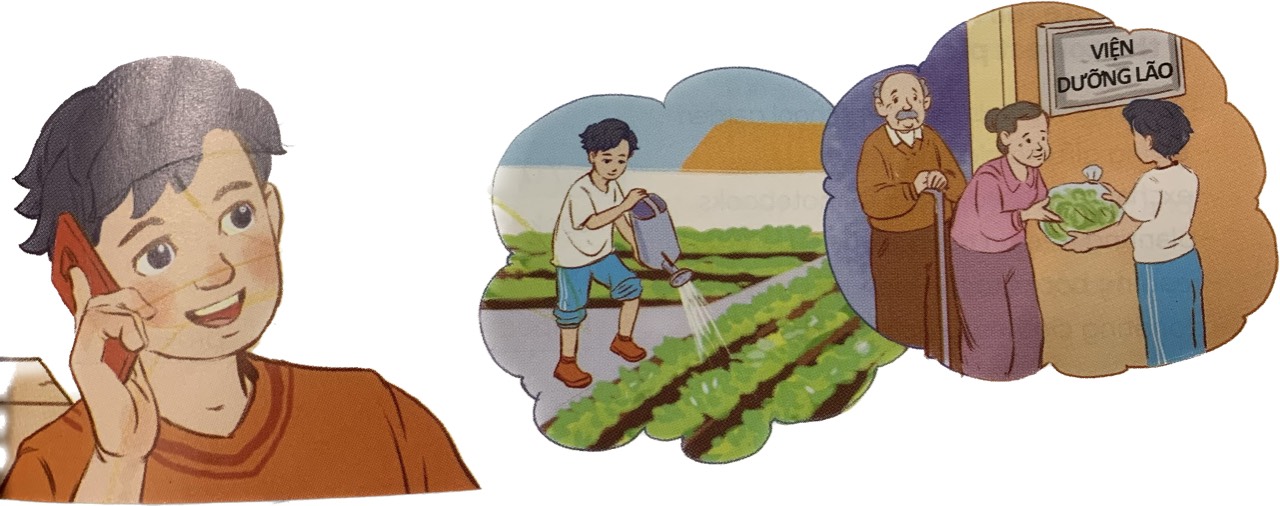 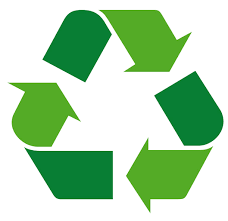 recycle (v)
/ˌriːˈsaɪ.kəl/
tái chế
pick up (phr.v)
/pik/ /ʌp/
nhặt
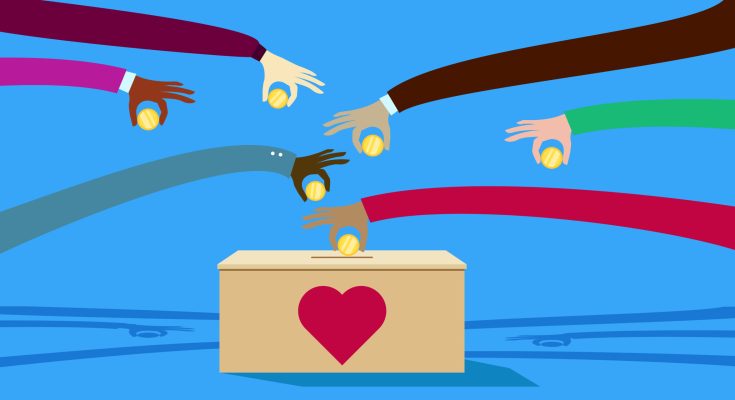 donate (v)
/dəʊˈneɪt/
quyên góp, ủng hộ
nursing home (n.phr.)
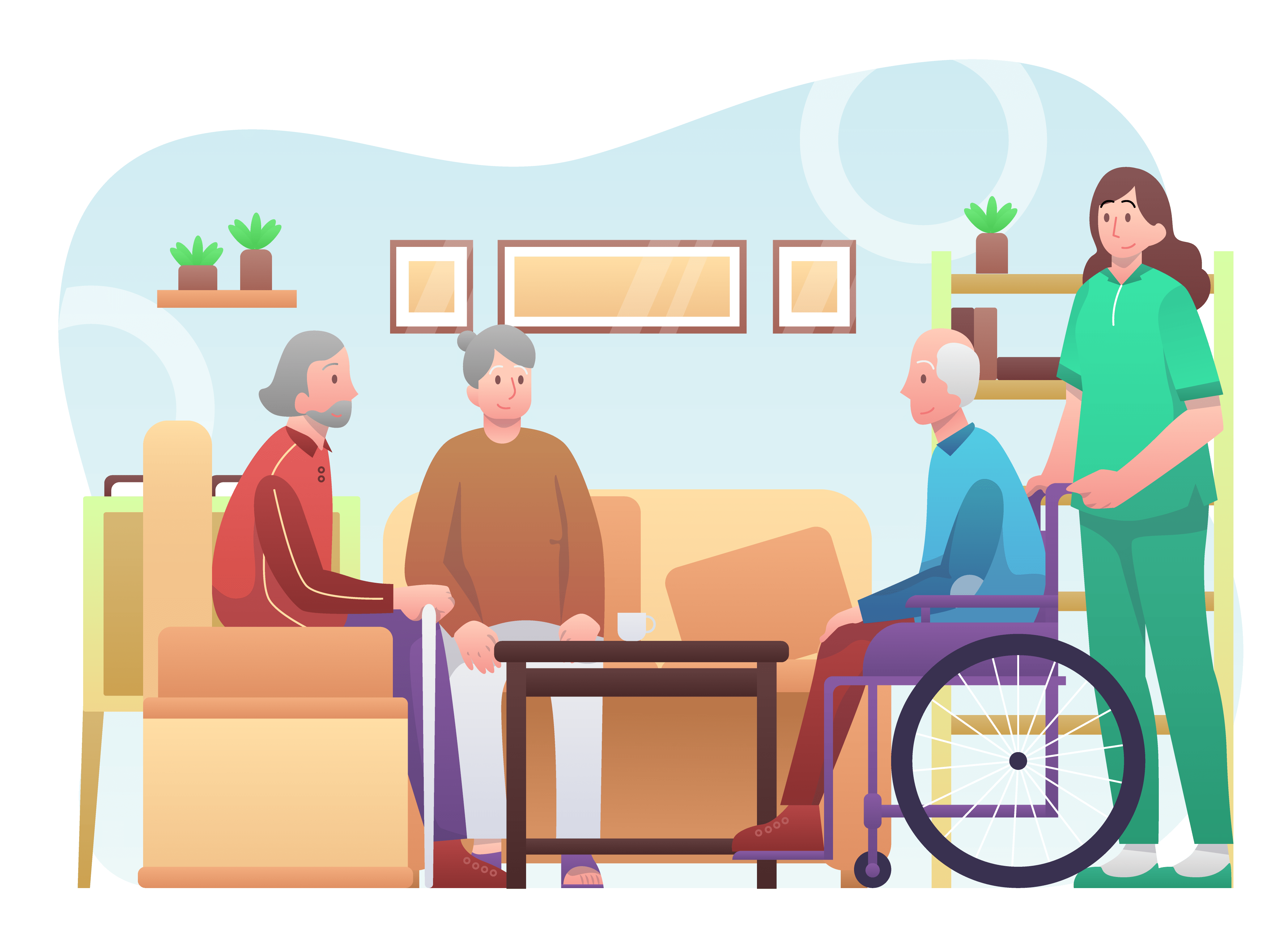 /ˈnɜːsɪŋ həʊm/
viện dưỡng lão
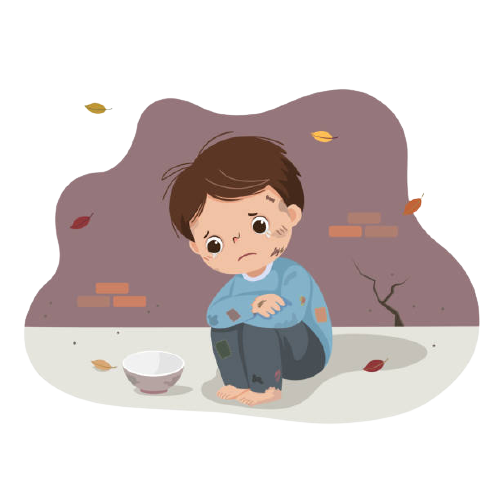 homeless (adj)
/ˈhəʊmləs/
vô gia cư
Eg: People don’t have home. …people
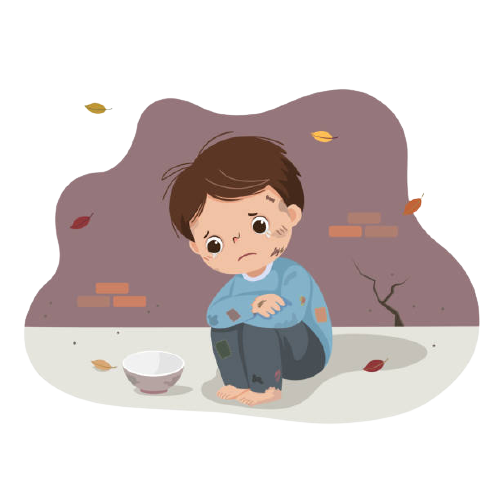 What’s missing?
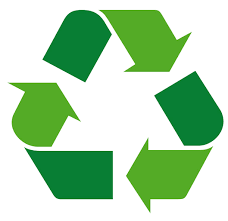 5
1
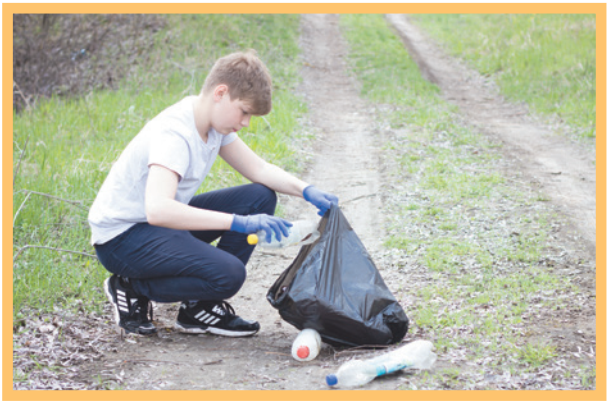 3
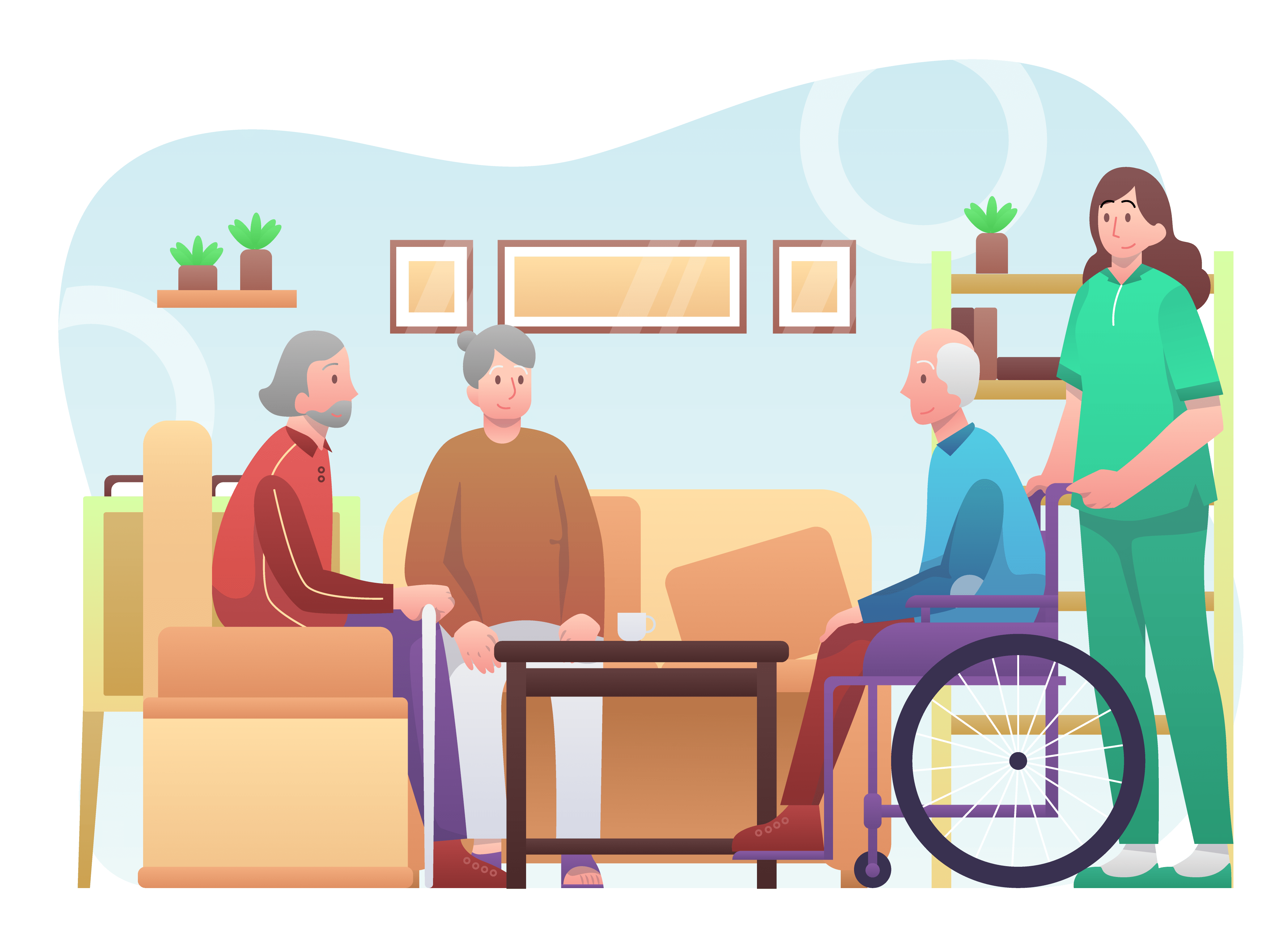 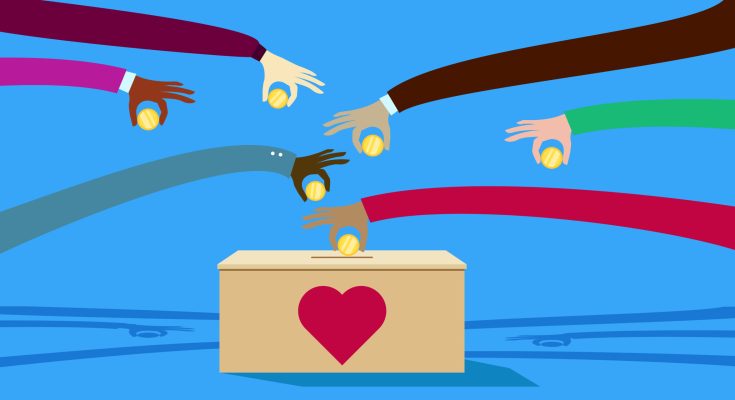 4
2
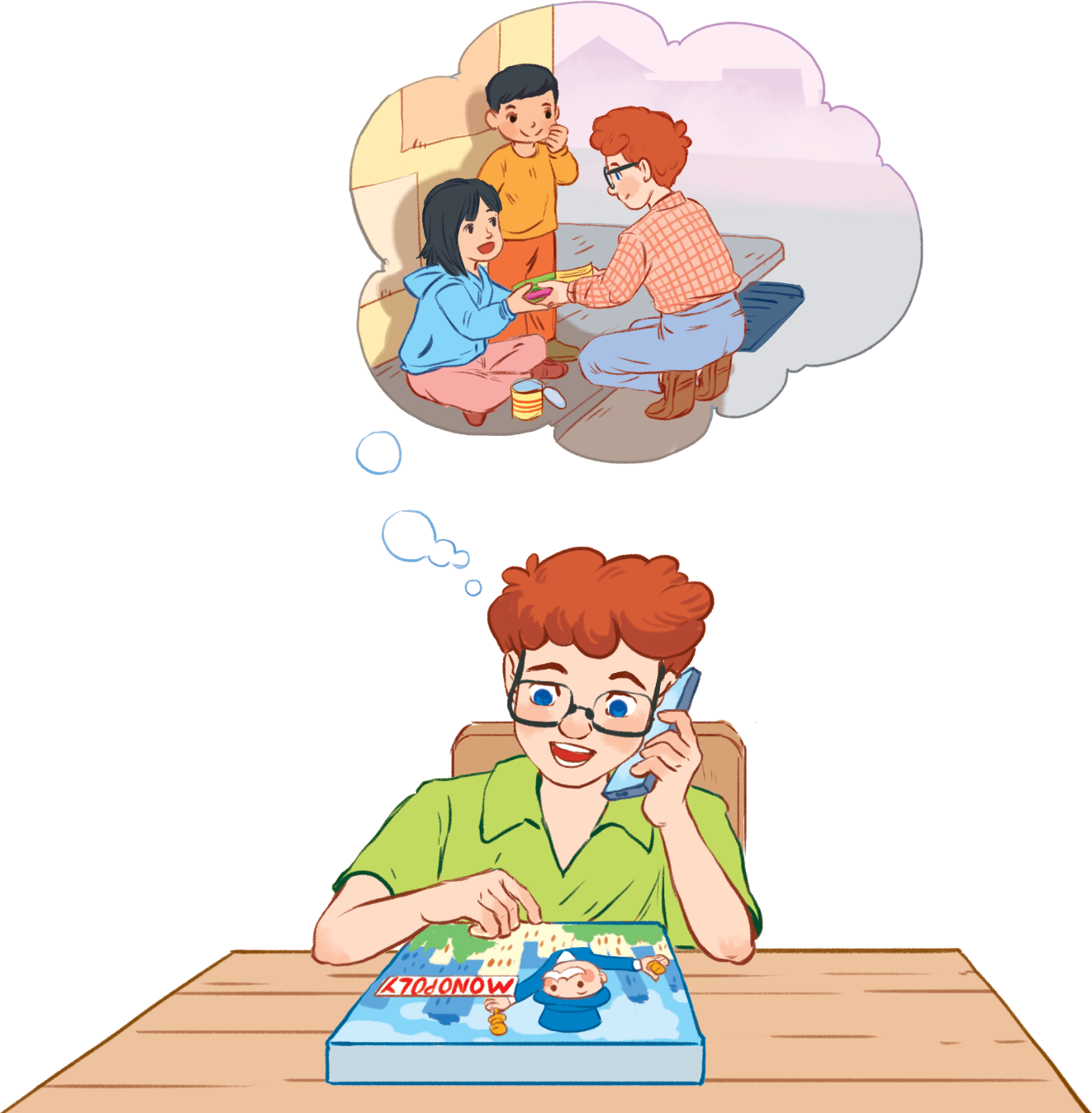 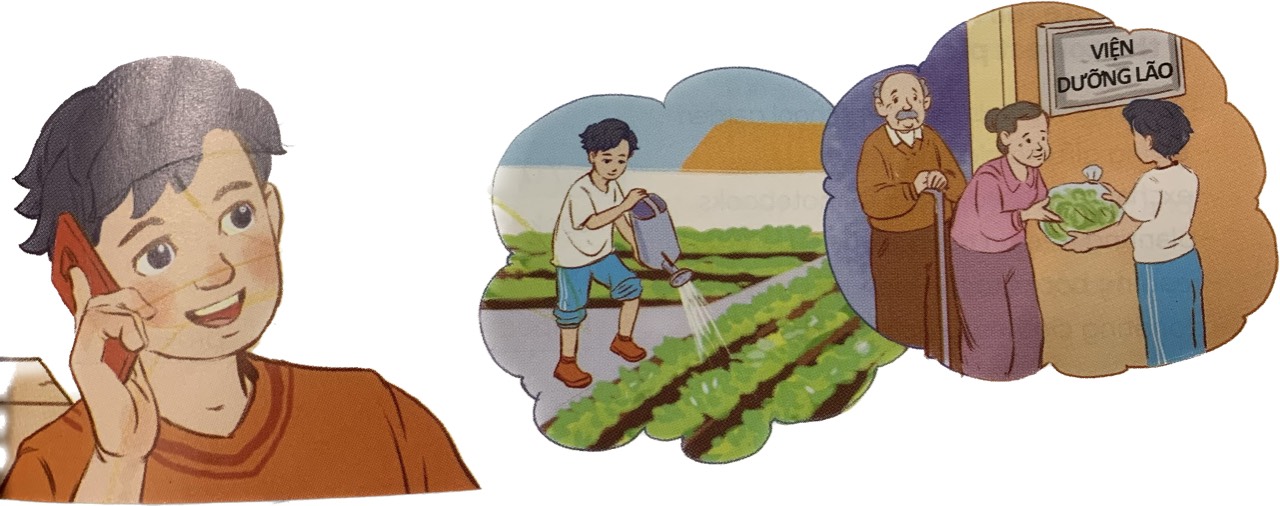 Listen and read.
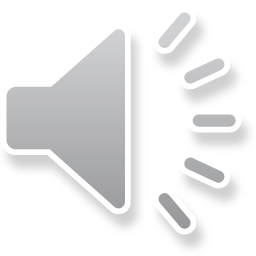 Minh: Hi, Tom. Are you back in Ha Noi?Tom: Yes. I came back yesterday. Can we meet up this Sunday morning? I bought you a board game.Minh: Sure, I can’t wait! But our Green School Club will have some community activities on that morning.Tom: What activities does your club do?Minh: Well, we pick up litter around our school and plant vegetables in our school garden.Tom: School gardening? That’s fantastic!Minh: Yes. We donate the vegetables to a nursing home. Does your school have any activities like these?Tom: Yes. We donate books to homeless children. We also have English classes. Last summer, we taught English to 30 kids in the area.Minh: Sounds like great work!Tom: Thanks.Minh: ... So, let’s meet in the afternoon then.
Listen and read.
Minh: Hi, Tom. Are you back in Ha Noi?Tom: Yes. I came back yesterday. Can we meet up this Sunday morning? I bought you a board game.Minh: Sure, I can’t wait! But our Green School Club will have some community activities on that morning.Tom: What activities does your club do?Minh: Well, we pick up litter   around our school and plant vegetables in our school garden.Tom: School gardening? That’s fantastic!Minh: Yes. We donate the vegetables to a nursing home. Does your school have any activities like these?Tom: Yes. We donate books to homeless children. We also have English classes. Last summer, we taught English to 30 kids in the area.Minh: Sounds like great work!Tom: Thanks.Minh: ... So, let’s meet in the afternoon then.
Pick up litter
PRACTICE
Minh: Hi, Tom. Are you back in Ha Noi?Tom: Yes. I came back yesterday. Can we meet up this Sunday morning? I bought you a board game.Minh: Sure, I can’t wait! But our Green School Club will have some community activities on that morning.Tom: What activities does your club do?Minh: Well, we pick up litter around our school and plant vegetables in our school garden.Tom: School gardening? That’s fantastic!Minh: Yes. We donate the vegetables to a nursing home. Does your school have any activities like these?Tom: Yes. We donate books to homeless children. We also have English classes. Last summer, we taught English to 30 kids in the area.Minh: Sounds like great work!Tom: Thanks.Minh: ... So, let’s meet in the afternoon then.
1
[Speaker Notes: 40 giay]
Read the conversation again and tick the appropriate box.
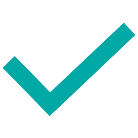 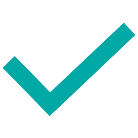 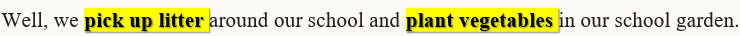 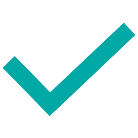 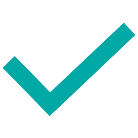 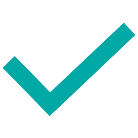 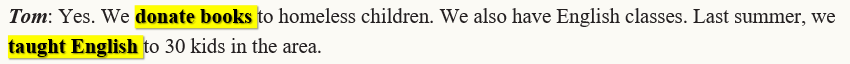 Complete the phrases under the pictures with the verbs below.
pick up	clean		donate	recycle	help
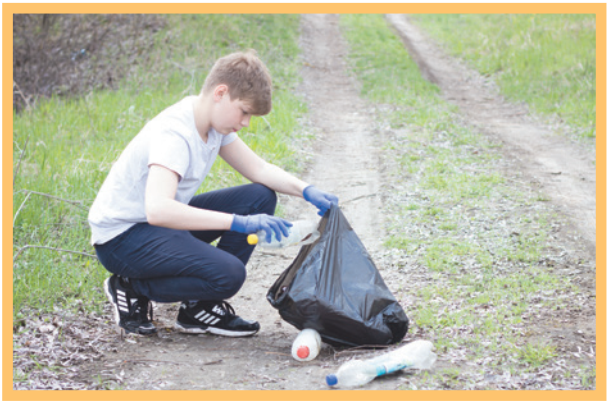 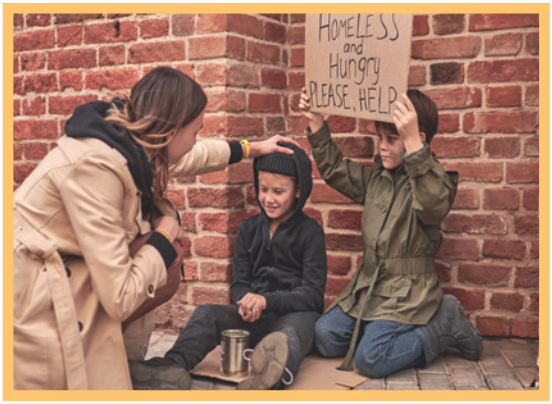 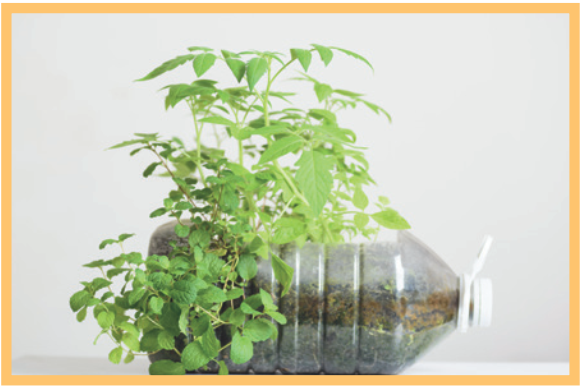 pick up
recycle
help
2. ______ homeless children
3. _______ plastic bottles
1. ________ litter
Complete the phrases under the pictures with the verbs below.
pick up	clean		donate	recycle	help
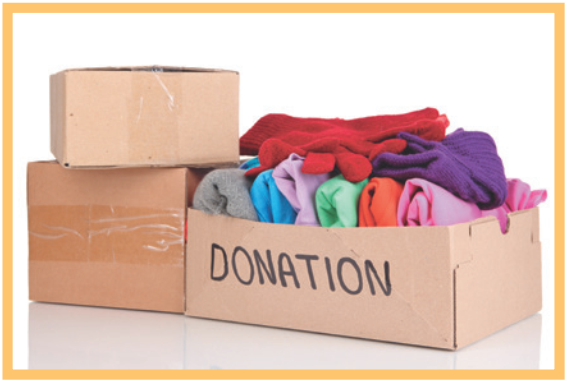 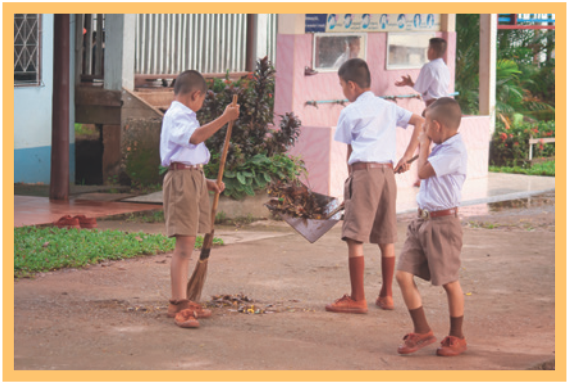 donate
4. _________clothes
clean
5. ________ the playground
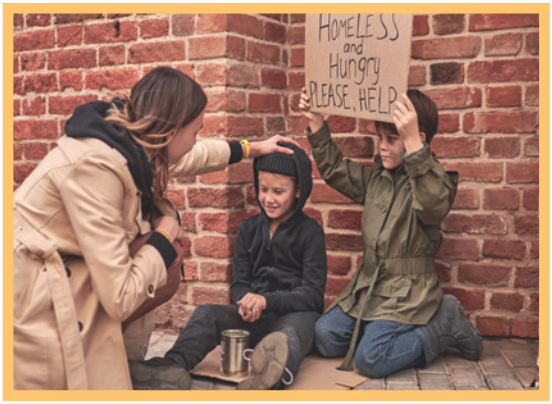 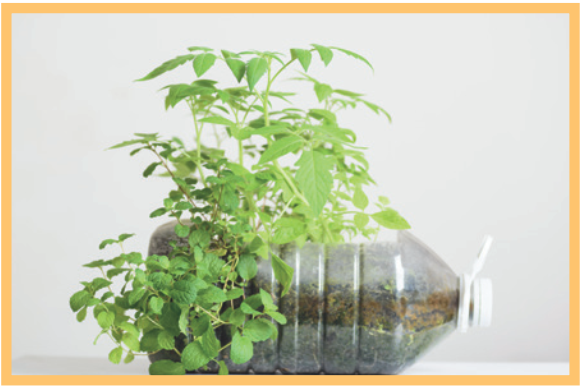 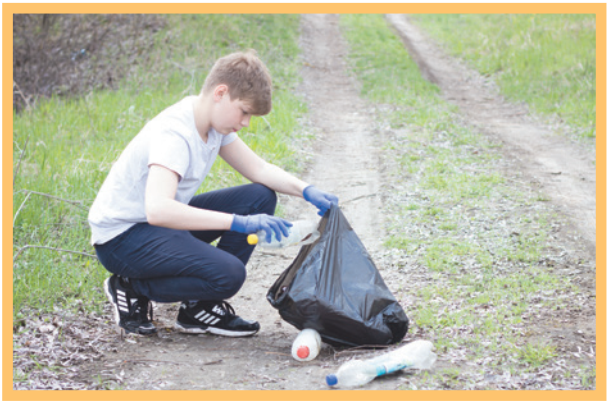 recycle
_______ plastic bottles
pick up
help
______ homeless children
________ litter
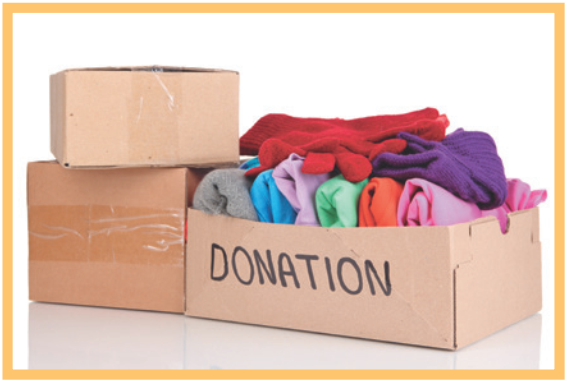 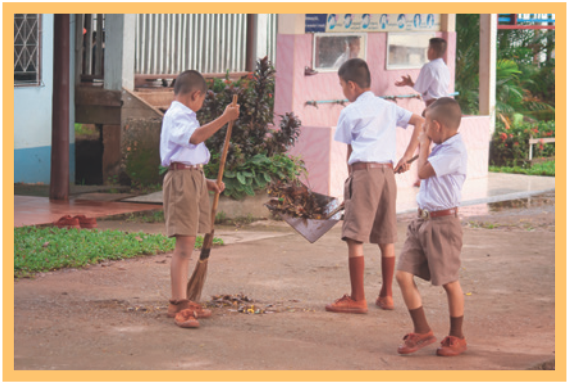 _________ clothes
donate
clean
________ the playground
Complete the sentences with the correct words or phrases below.
old people		homeless children		planted              litter	        taught
1. We collected clothes and gave them to _________________.2. Those students picked up all the __________ on the street.3. We helped ____________ in the nursing home last Sunday.4. The club members ________ maths to primary students during school holidays.5. We __________ a lot of trees in the park last summer.
homeless children
litter
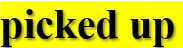 old people
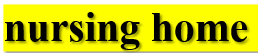 taught
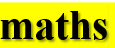 planted
4
Complete the sentences with the correct words or phrases below.
1. We ………. clothes and gave them to homeless children.
1. We ……… clothes and gave them to ……….. children.
1. We ……….. clothes and gave them to   …………     ………….
2. street the on litter all up picked students those.
3. We / help old people / nursing home / last Sunday.
4. The club members/ during school holidays/ to primary students/ taught maths/./
5. We planted a lot of trees in the park last summer.
Game: Vocabulary Ping-pong
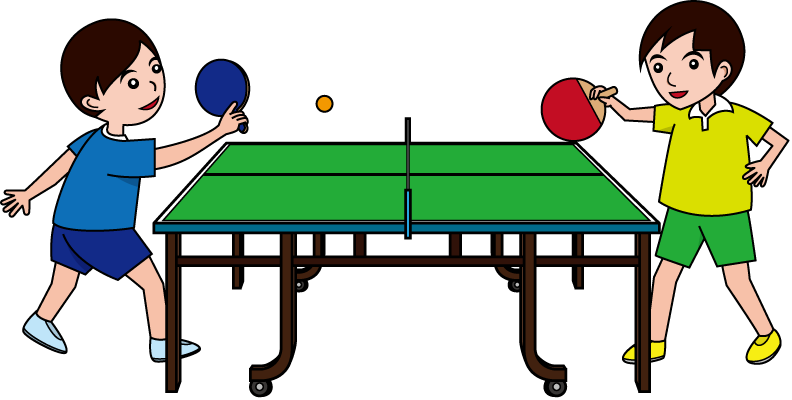 Work in two teams. 
Team A provides a cue word. 
Team B makes up a sentence with it.
Then switch roles.
Example:Team A: pick upTeam B: We often pick up litter in the park. plantTeam A: We plant trees in our school every year. Book
Team A: …
HOMEWORK
-Learn new words by heart, write 3 lines each word.
- Make 3 sentences using the words/ phrases you have learnt today about community activities.
- Prepare A closer look 1: /ed/ sound.
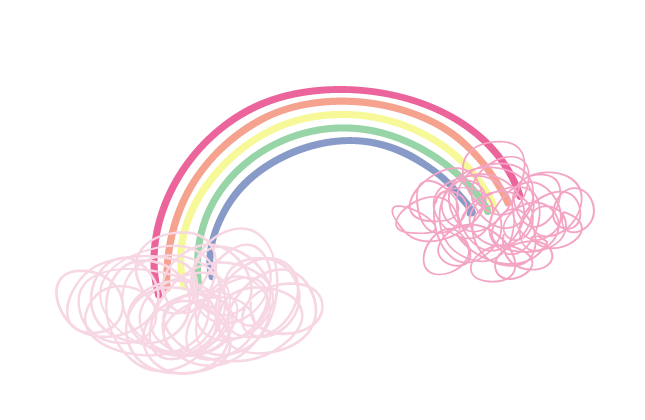 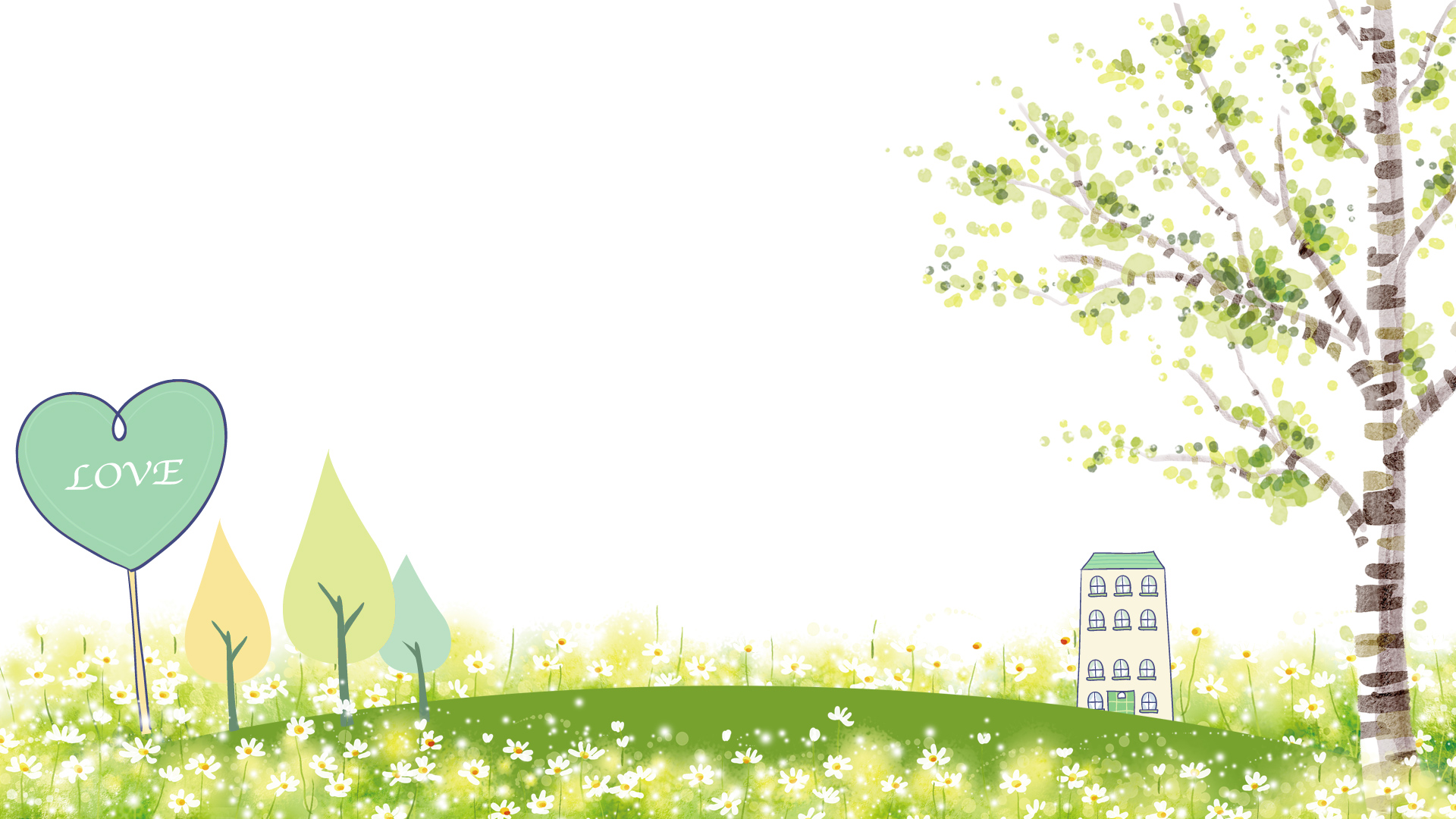 Thank You